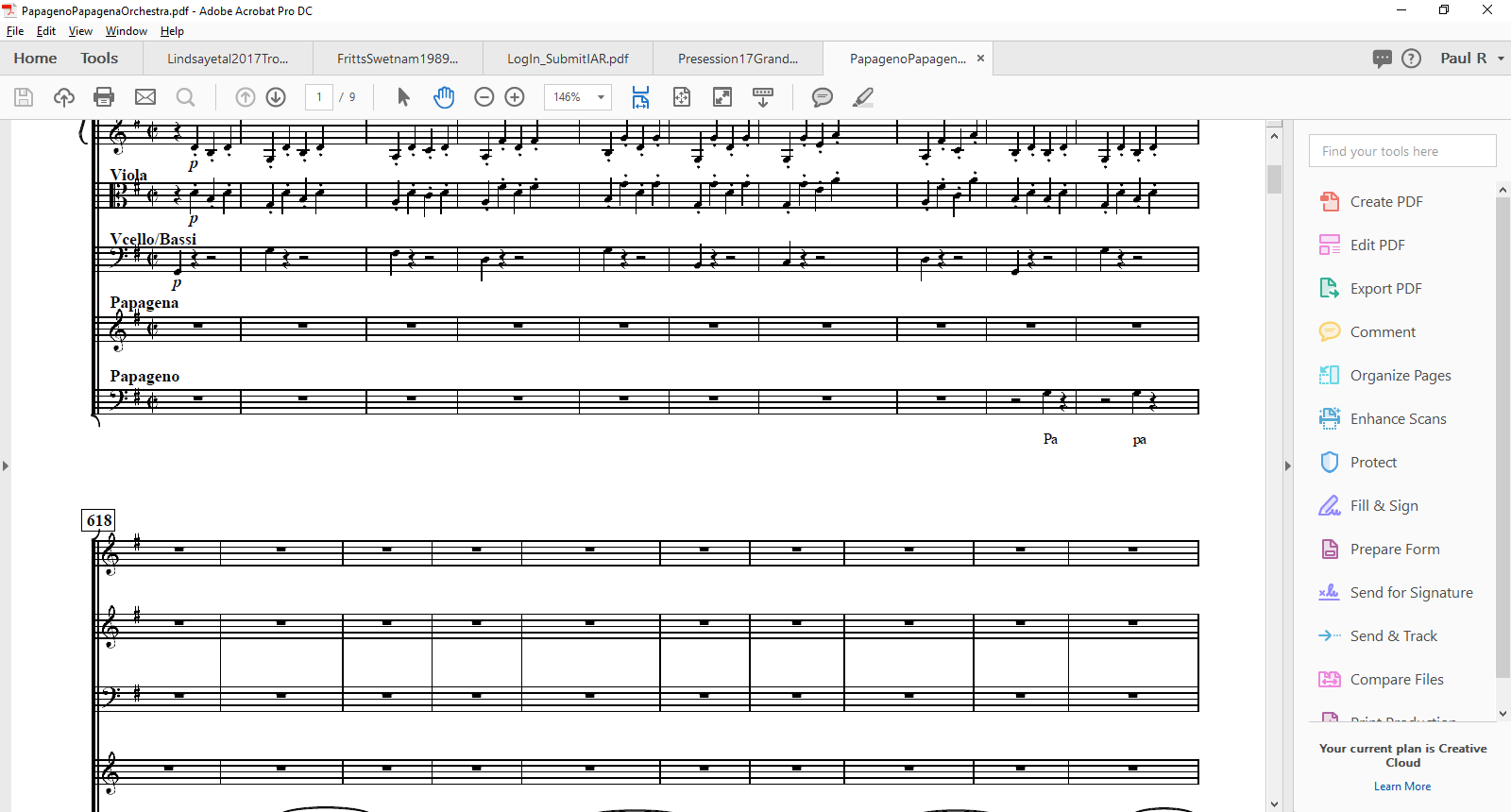 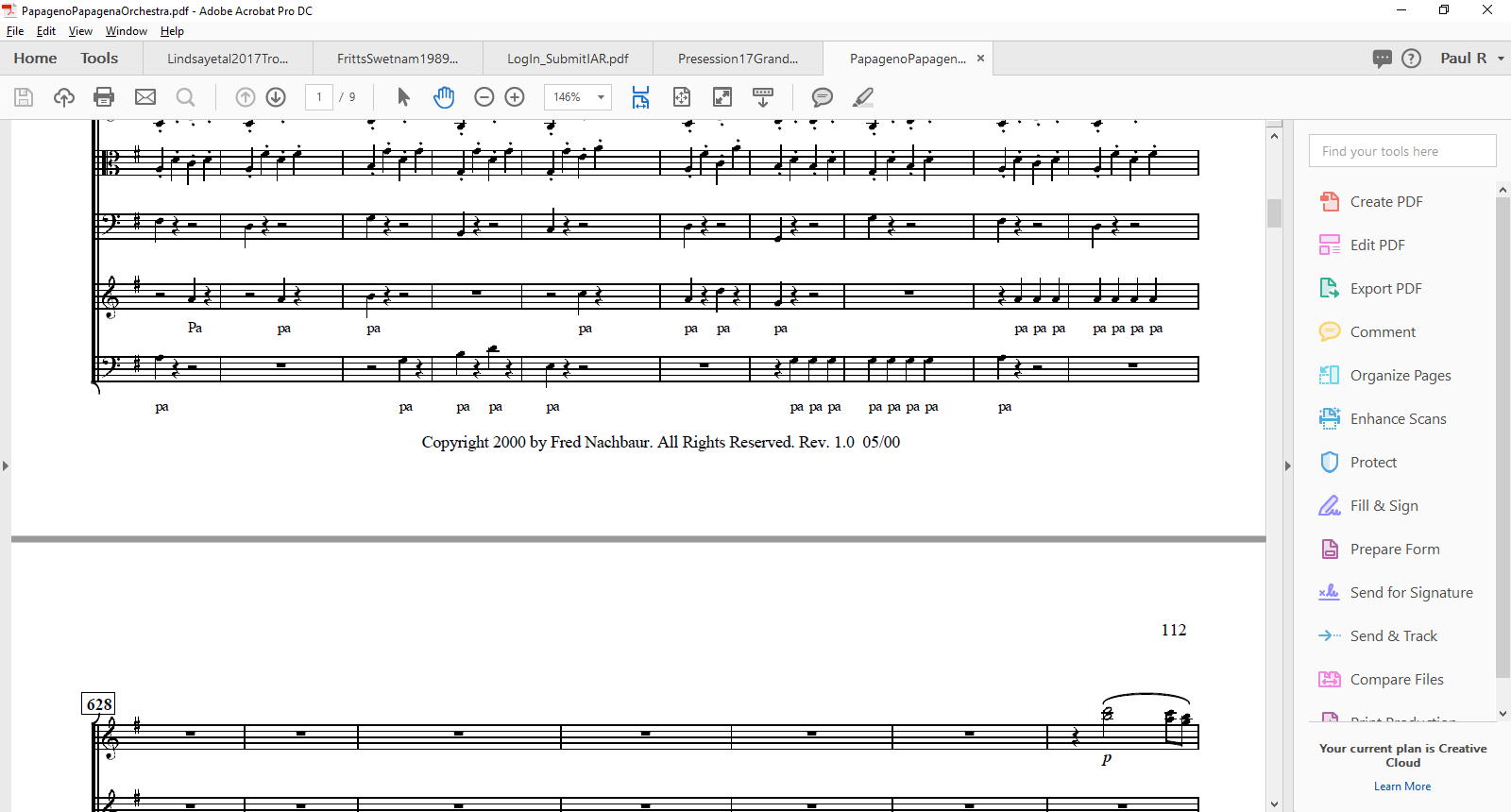 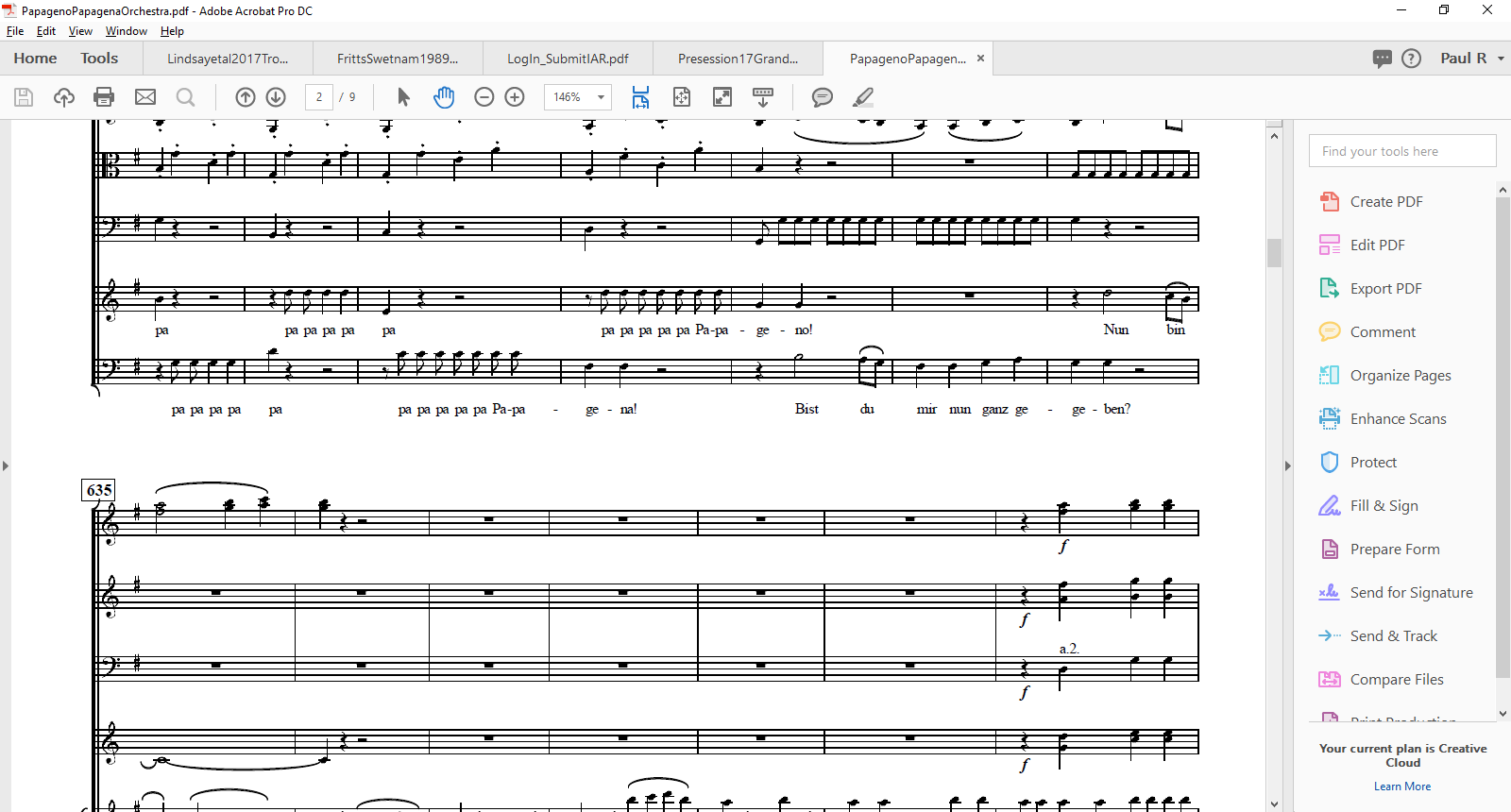 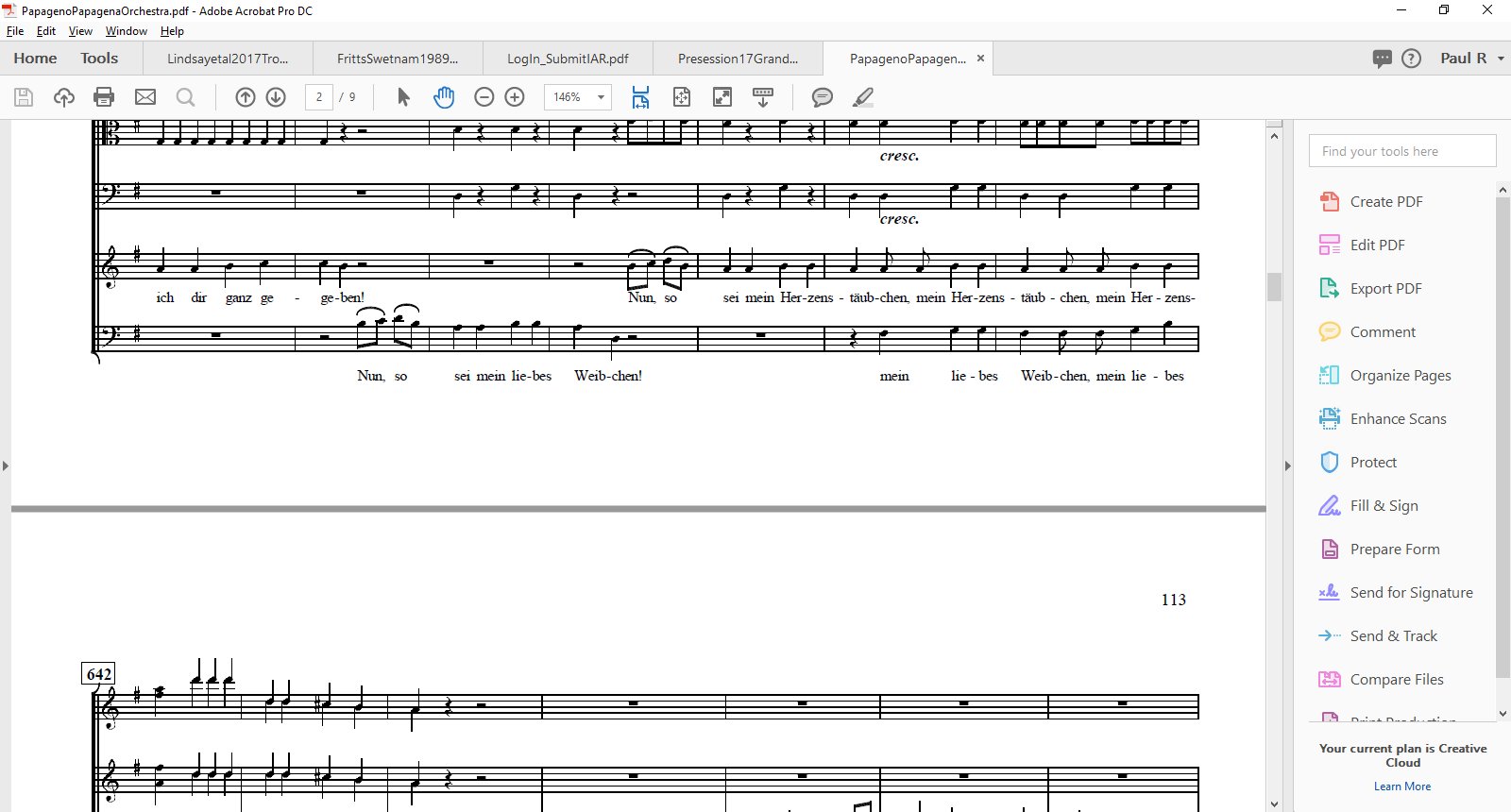 shen
shen
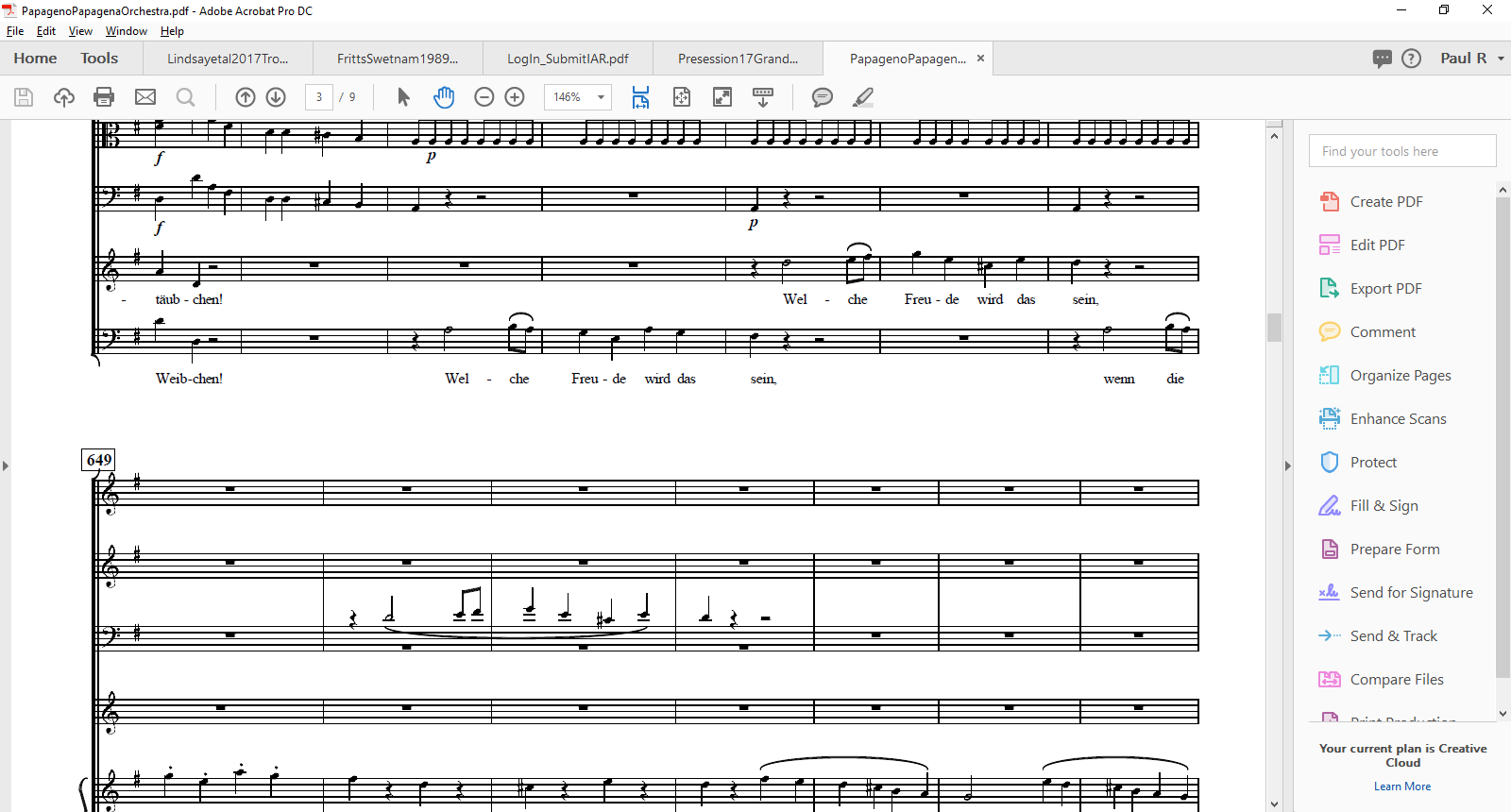 sheh
shen
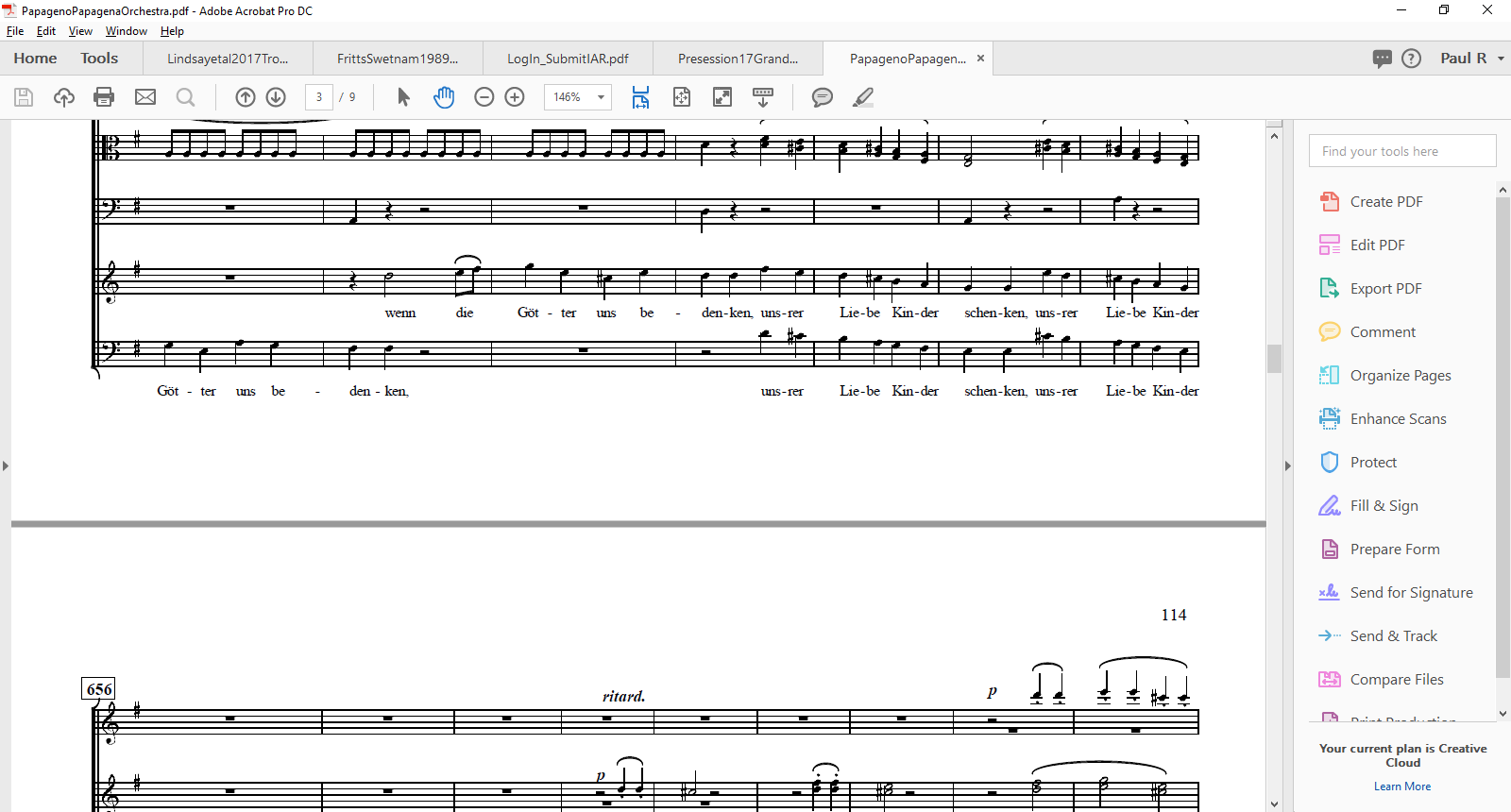 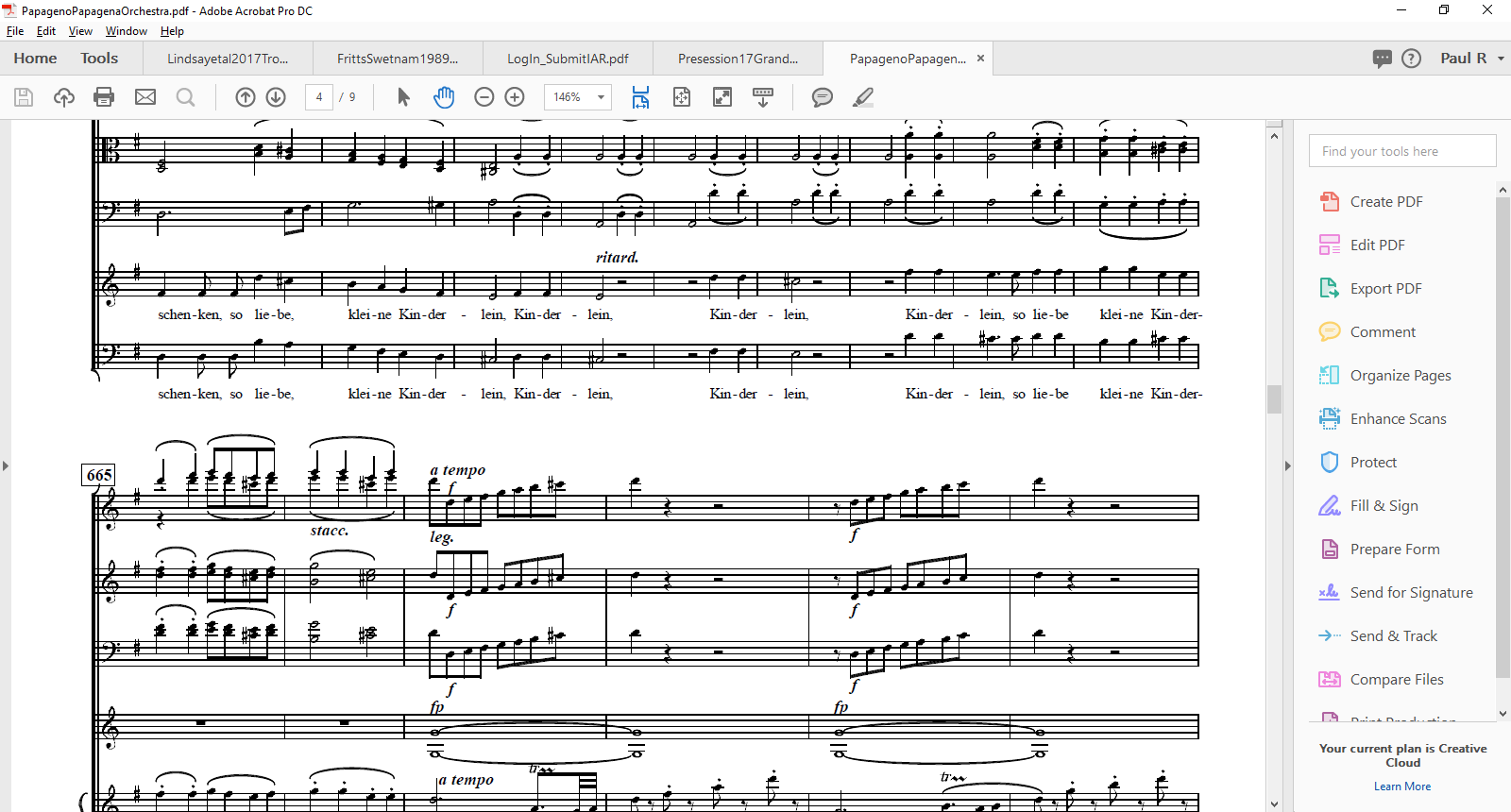 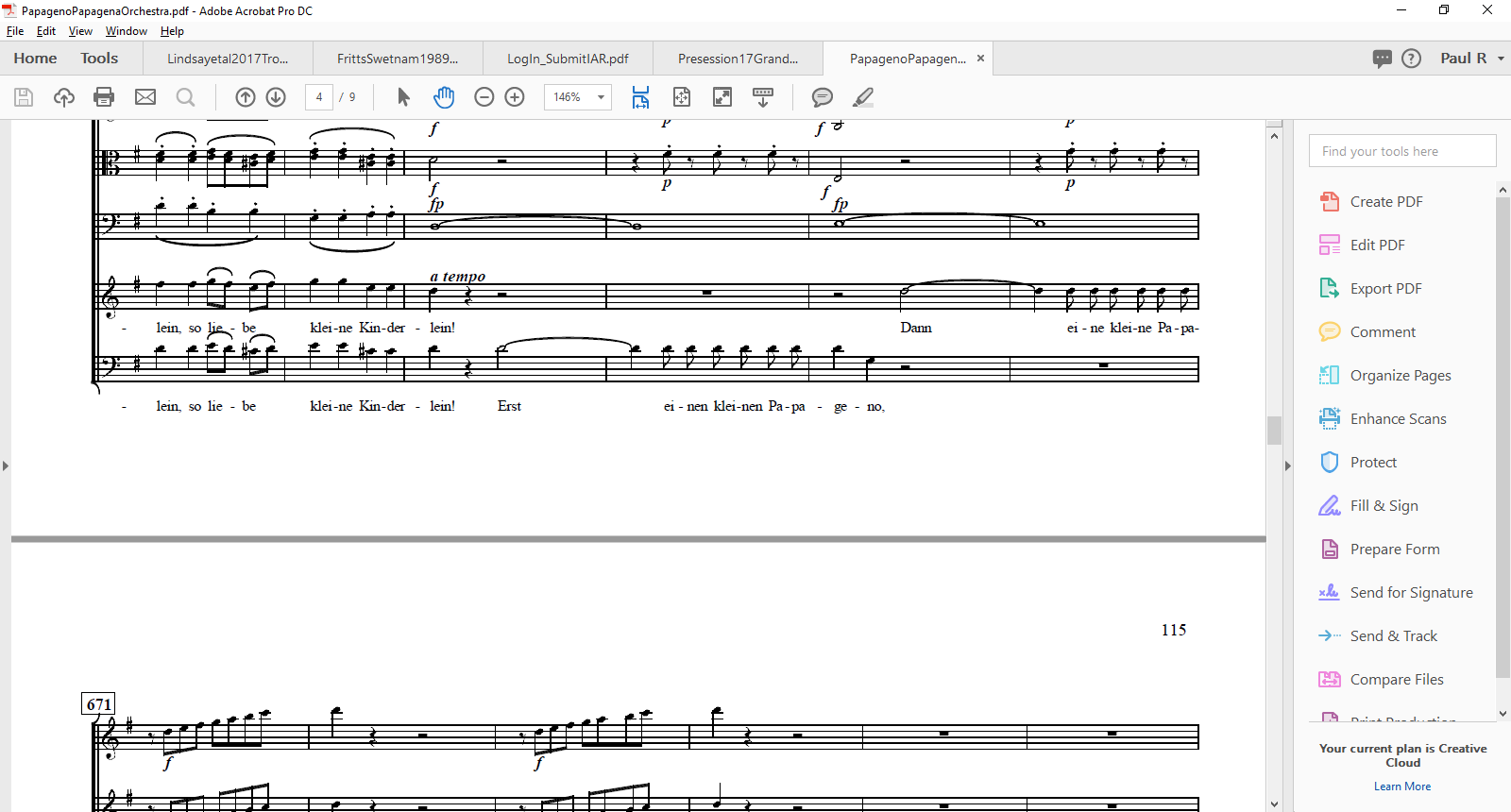 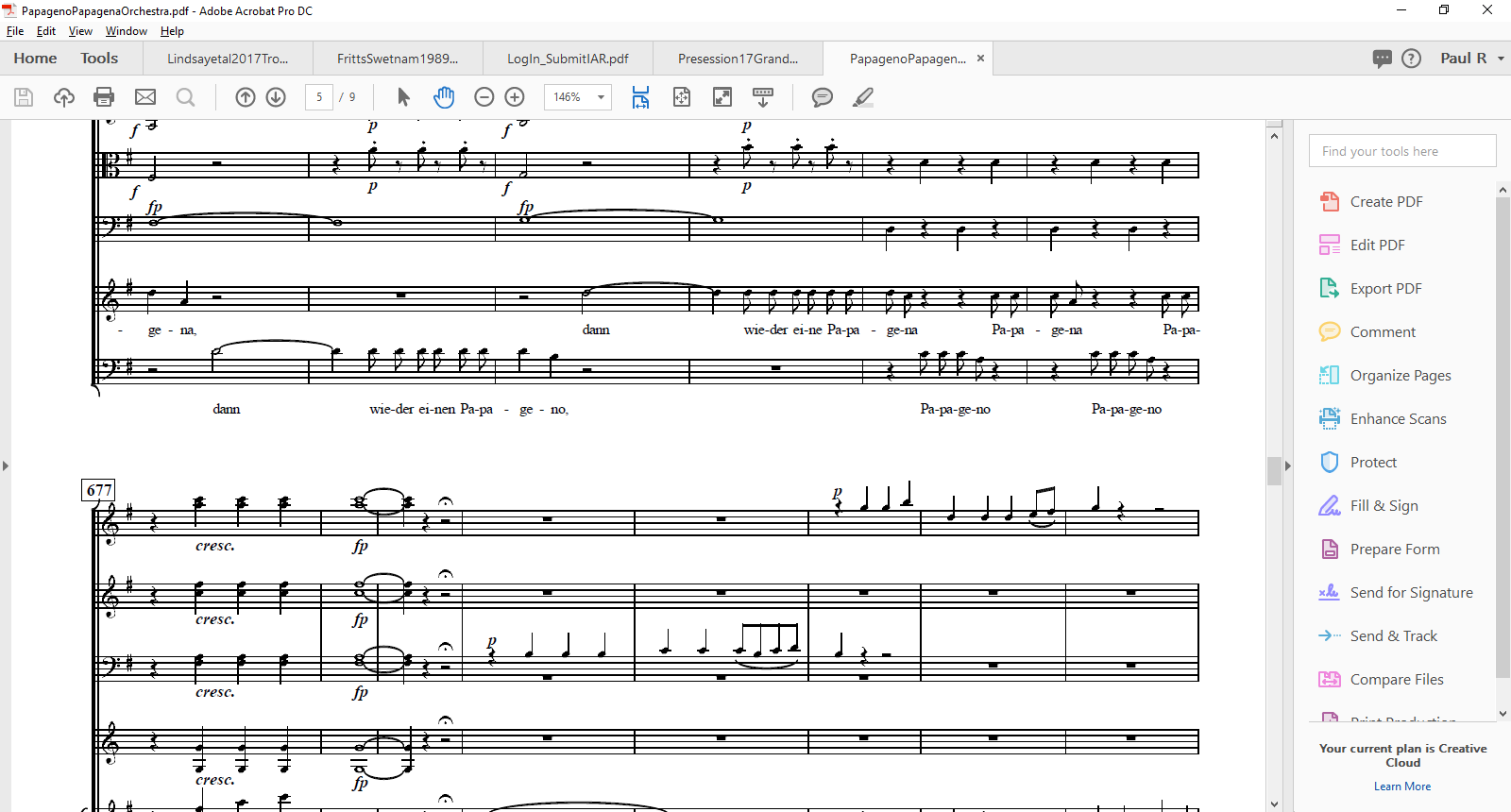 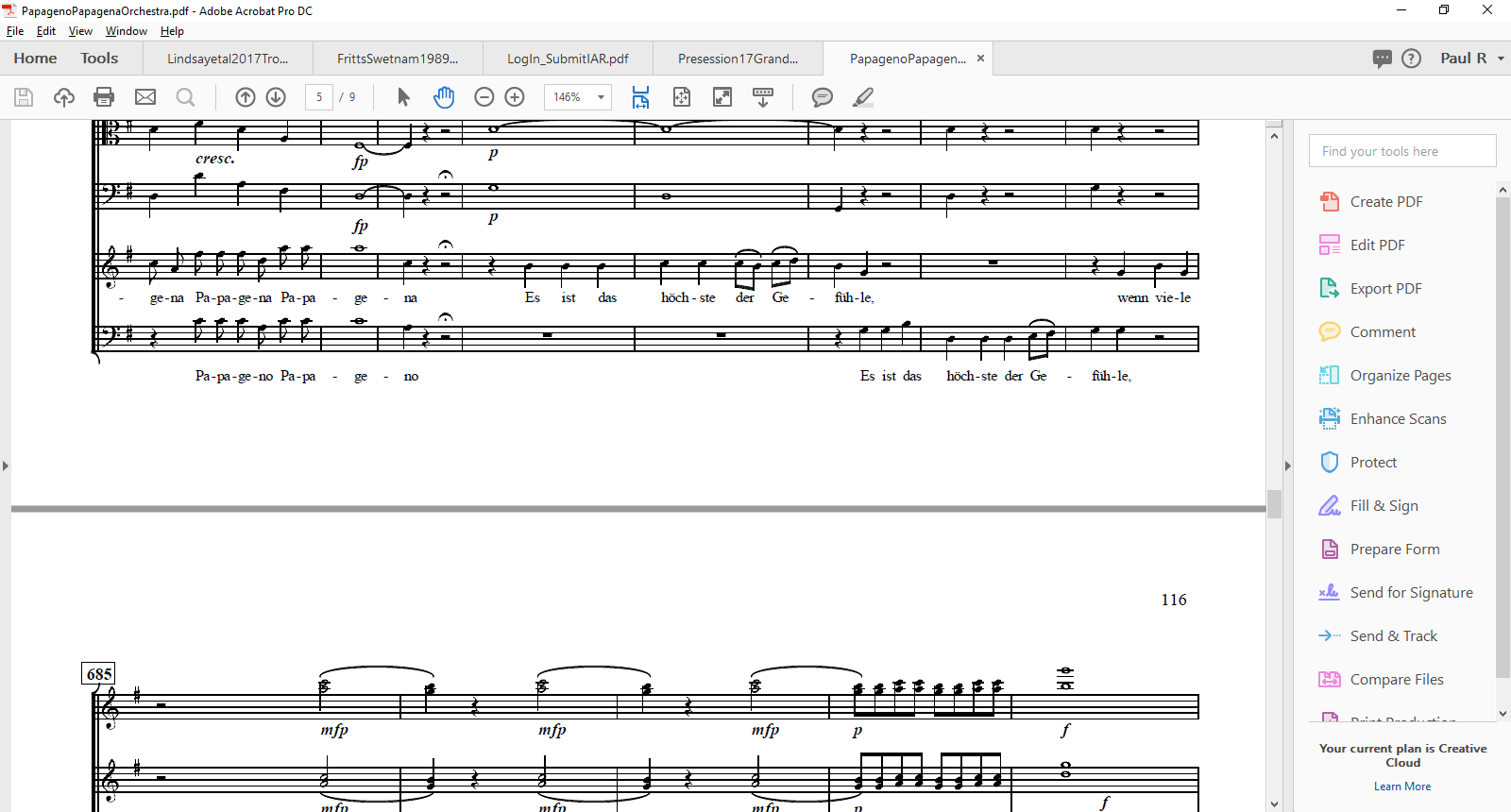 .
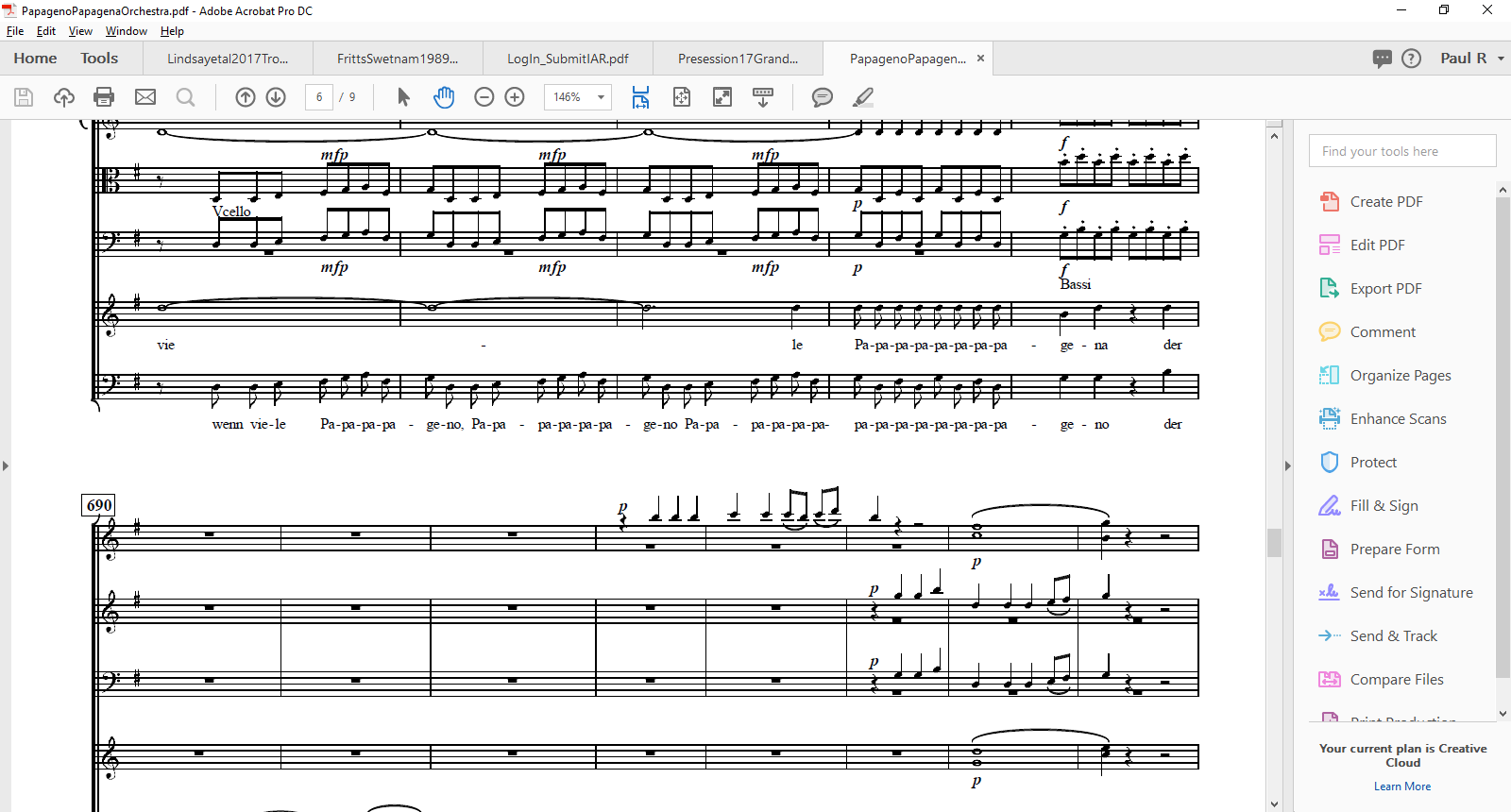 .
BB
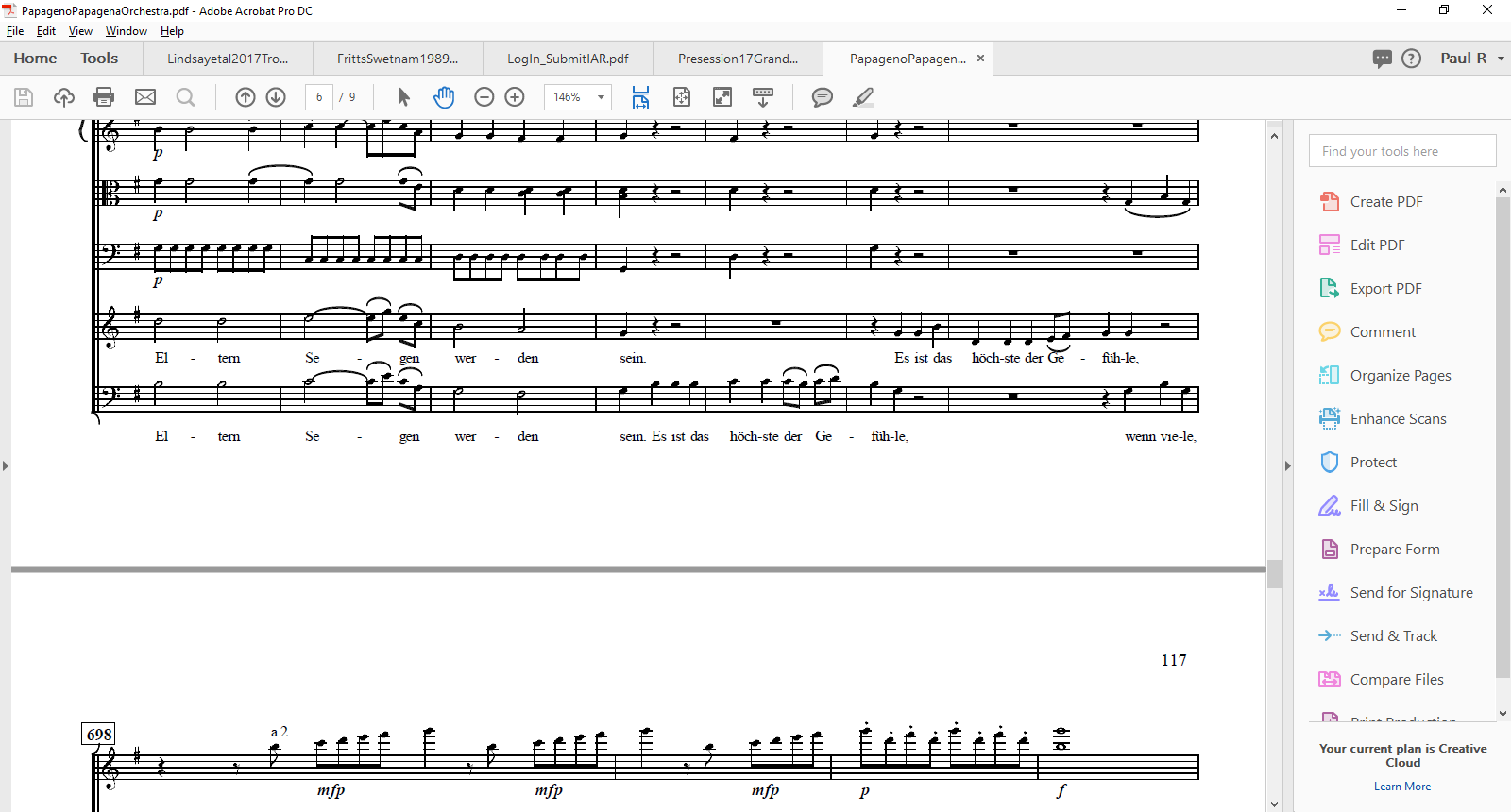 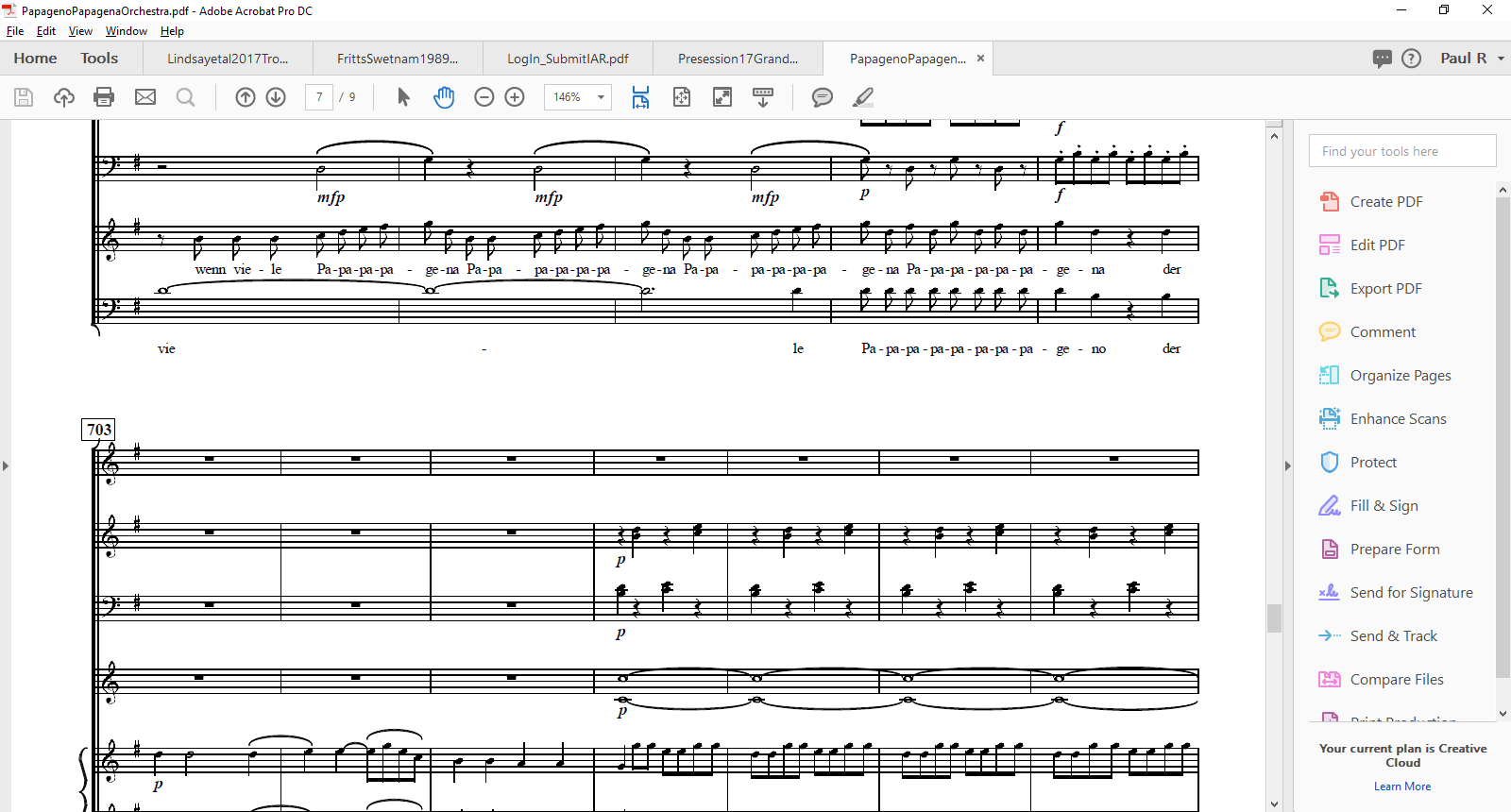 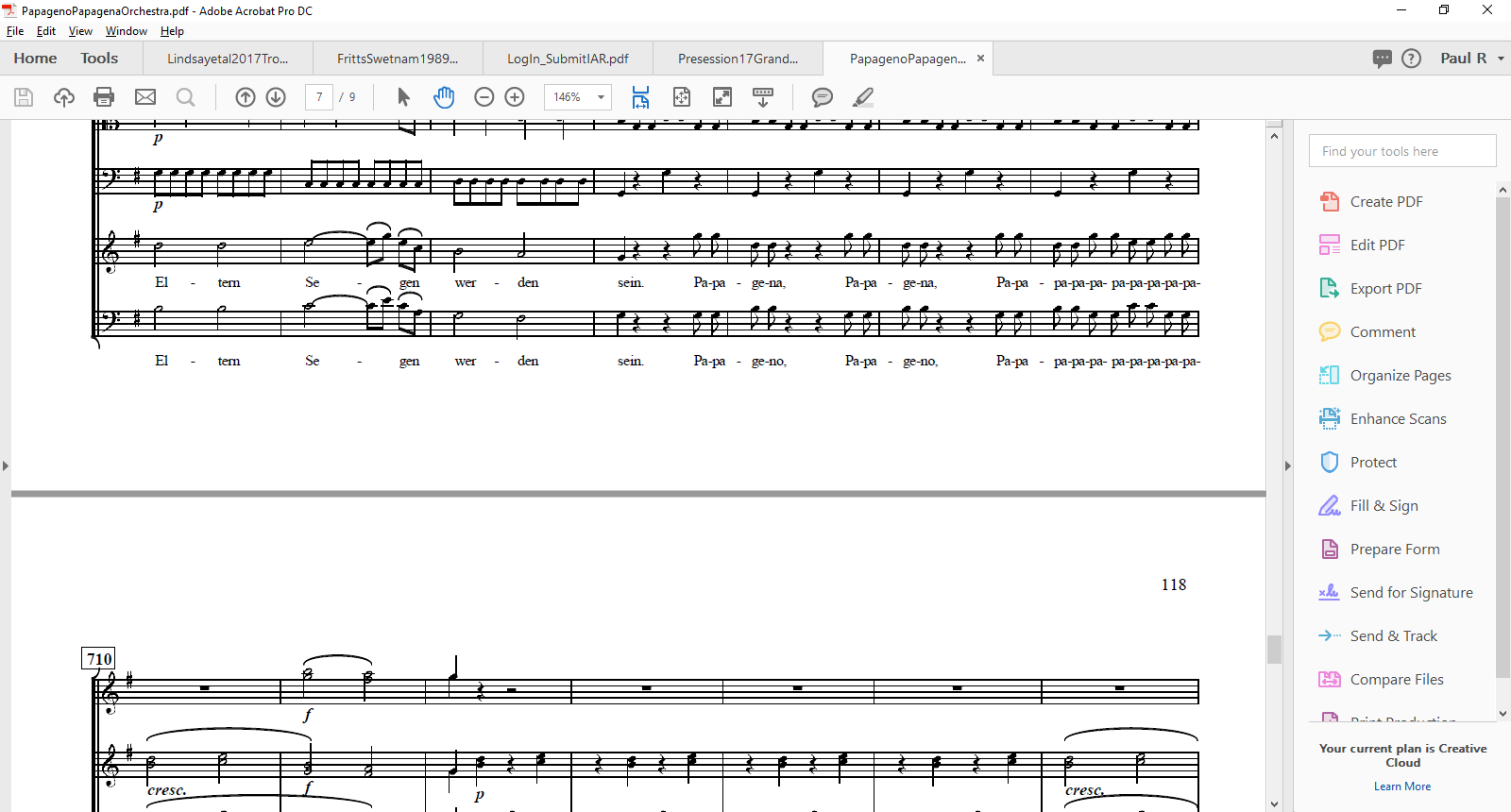 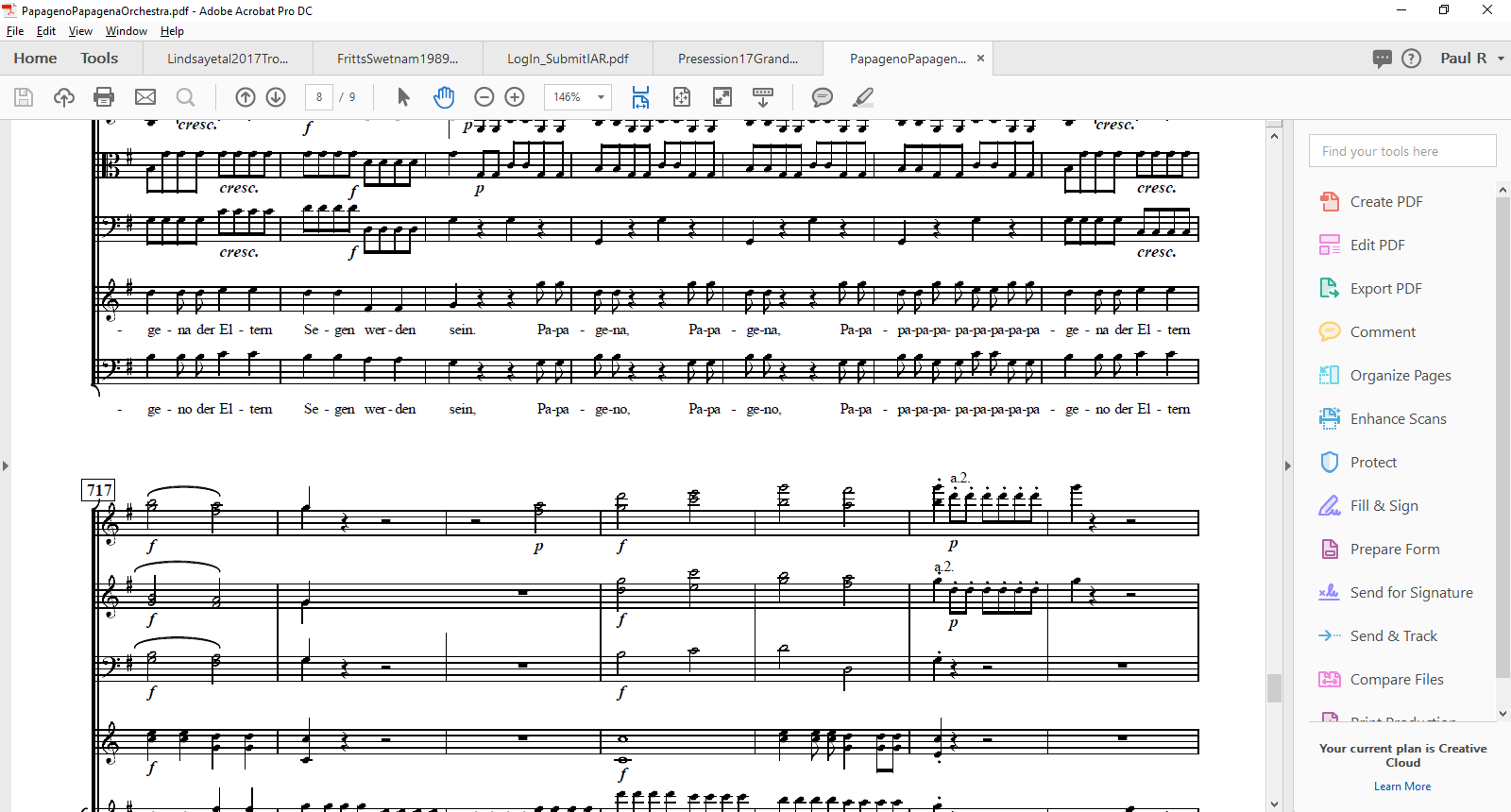 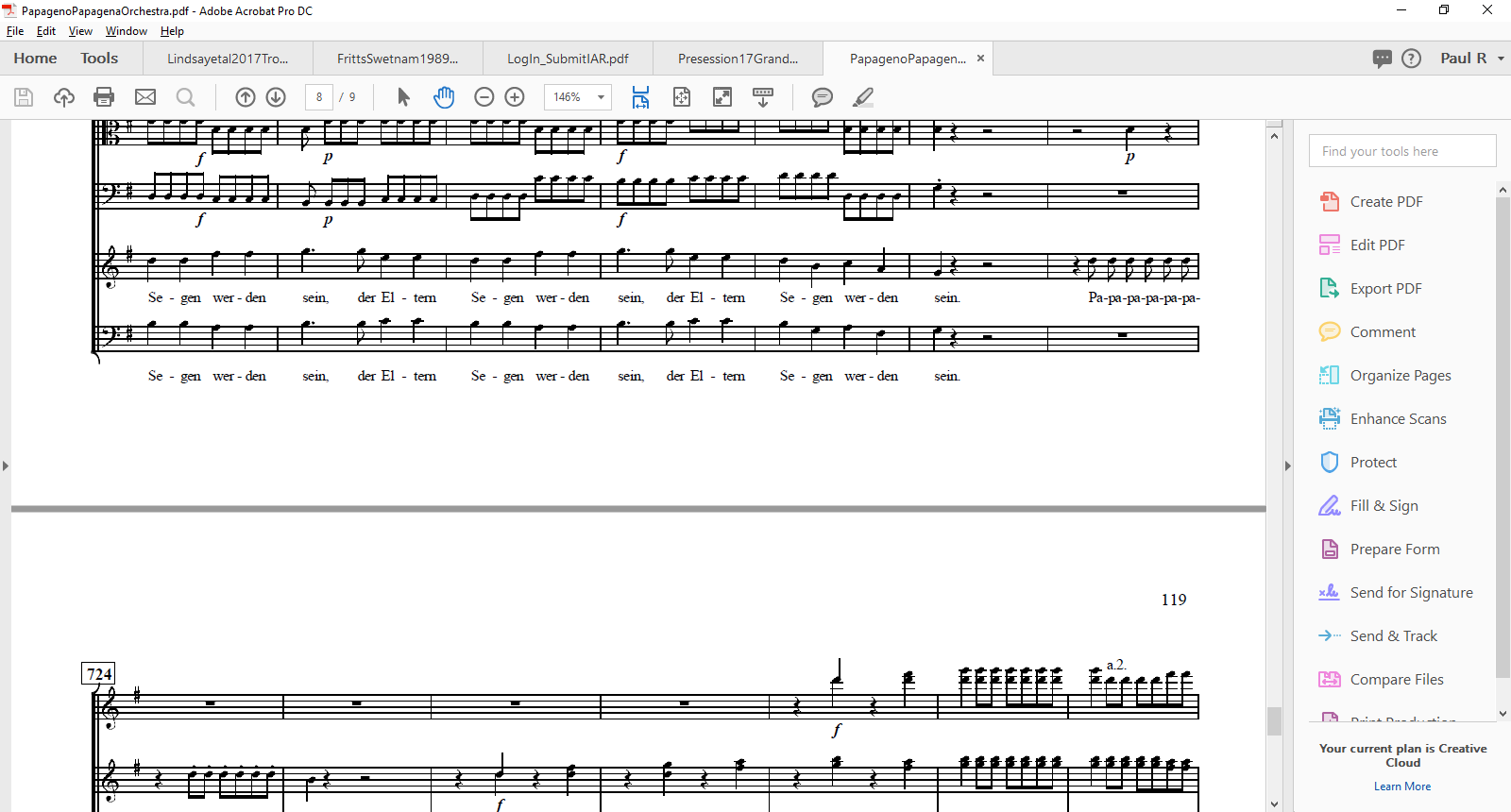 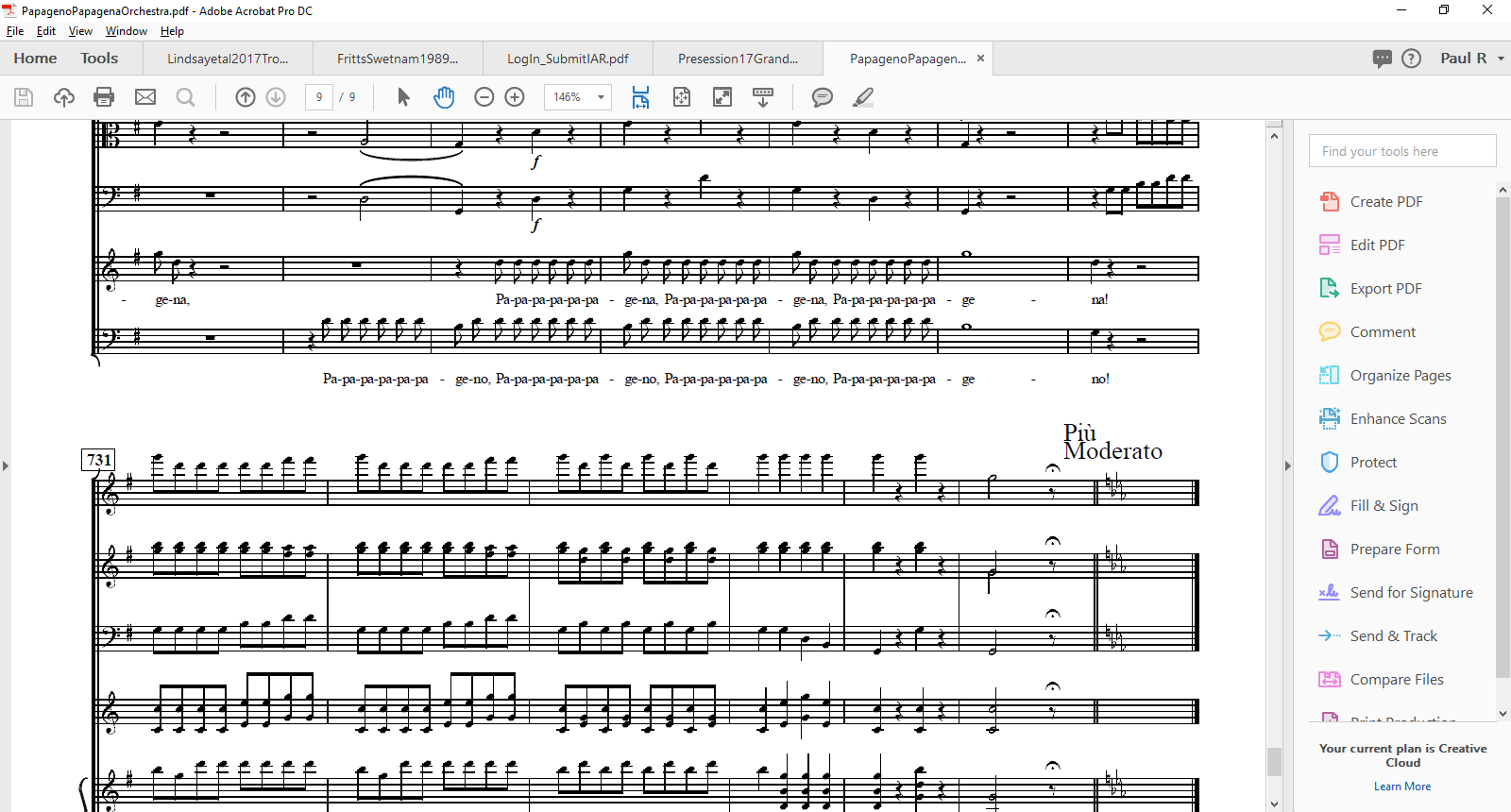 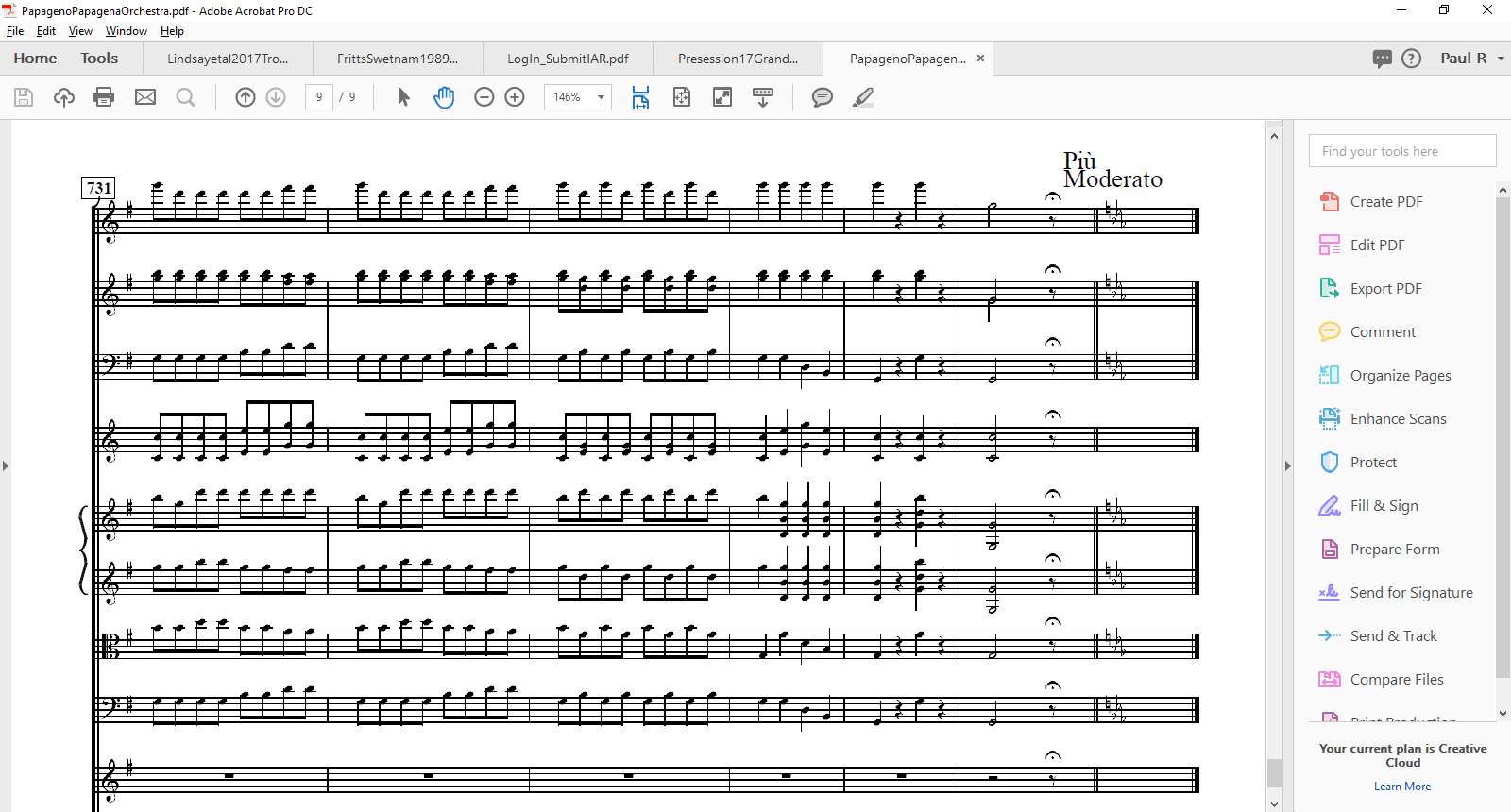